Мультимедийное дидактическое пособие
Новые приключения Вовки.
Выполнила: Корнеева М. П.
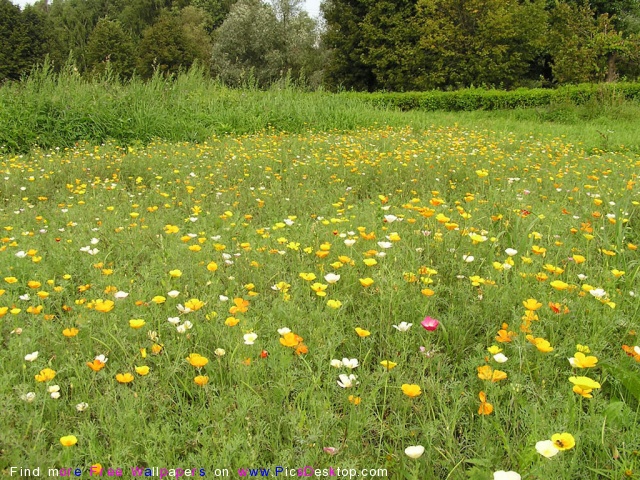 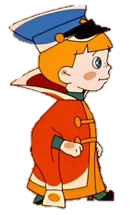 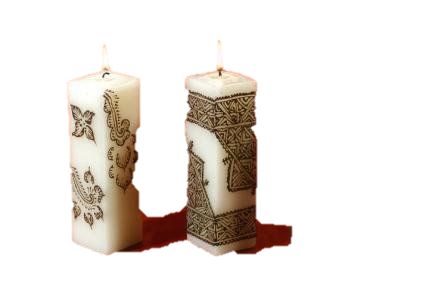 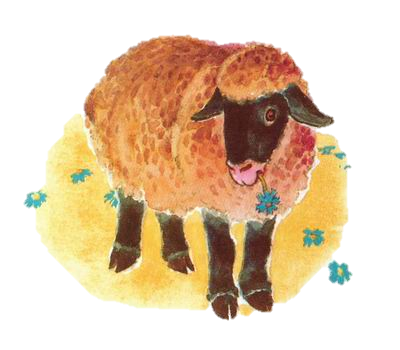 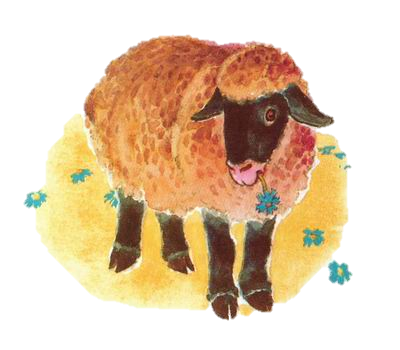 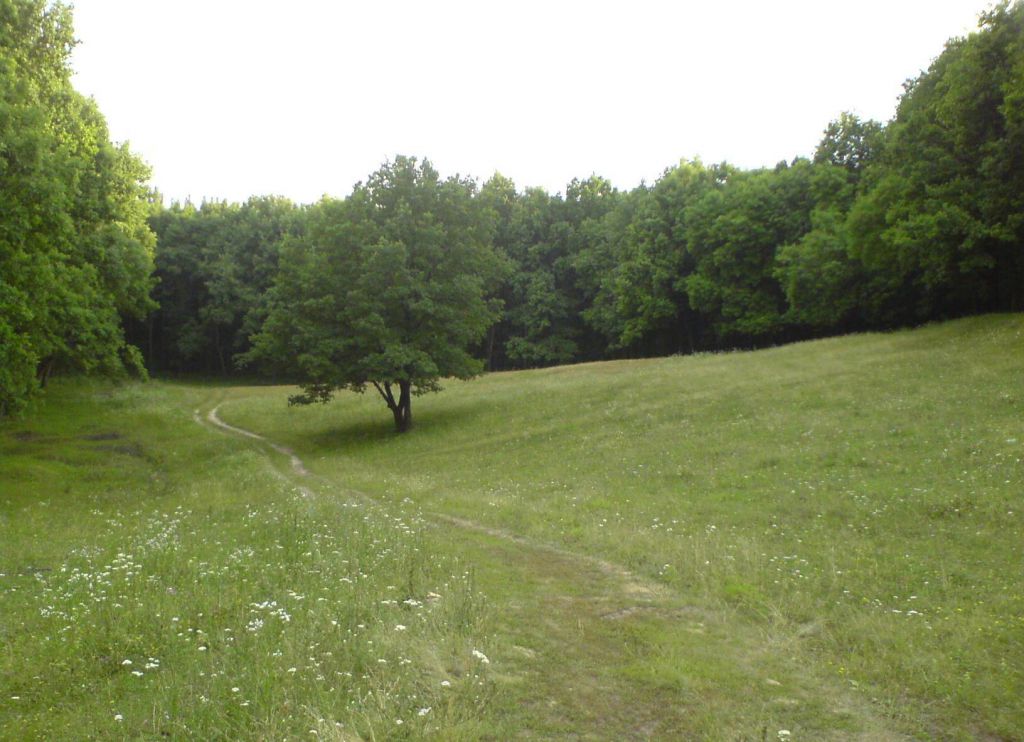 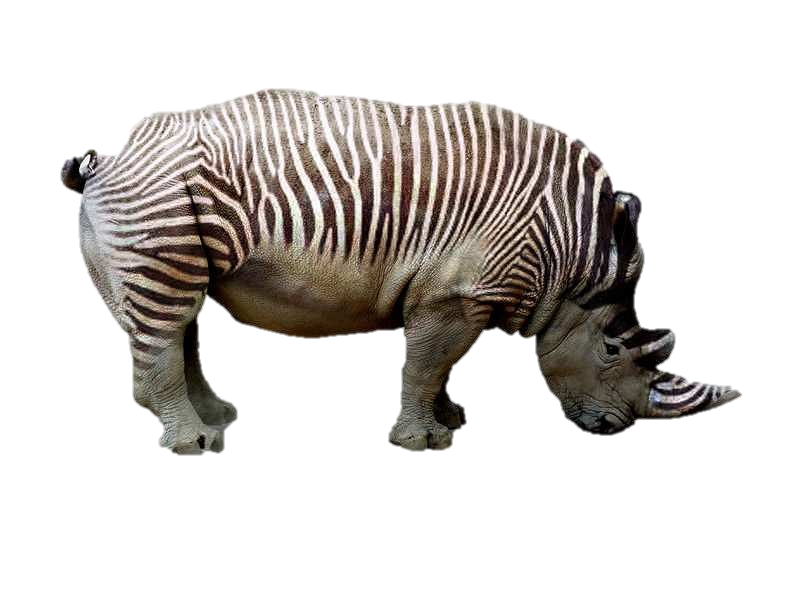 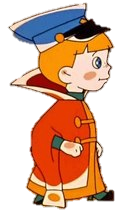 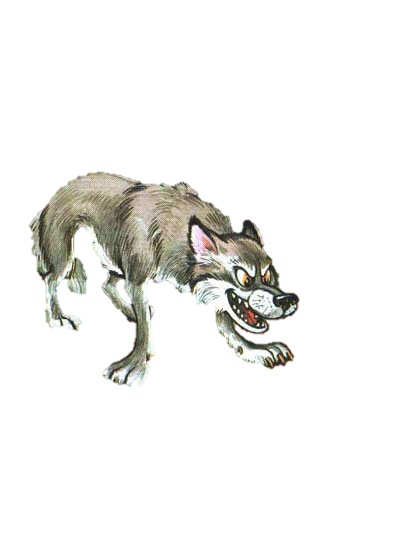 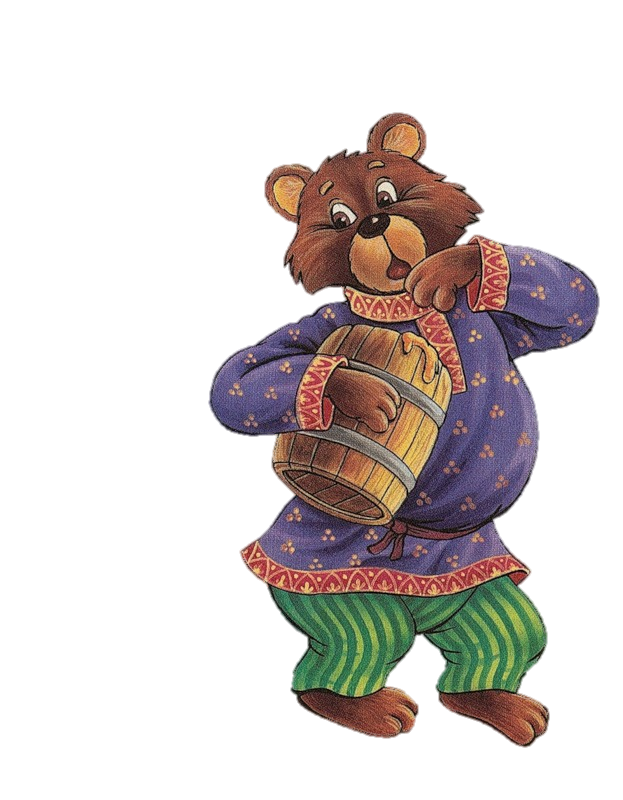 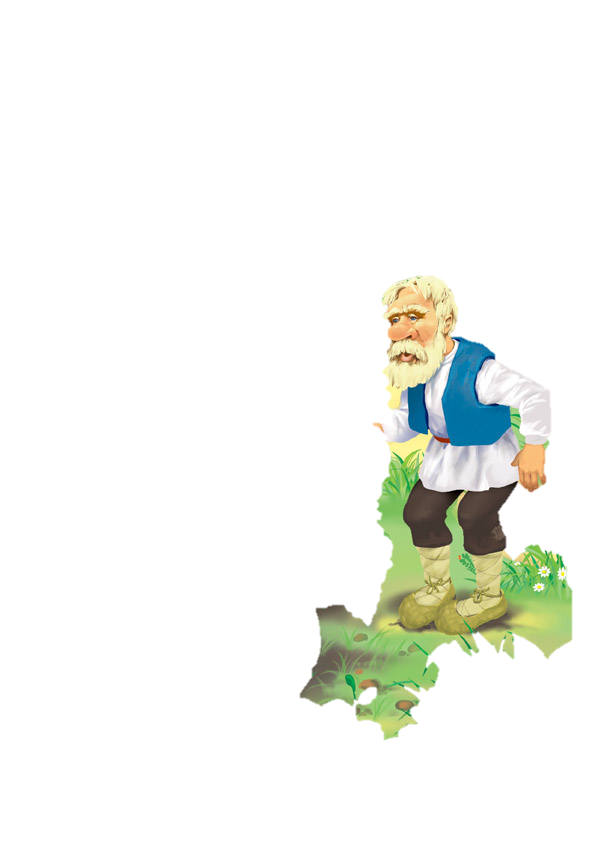 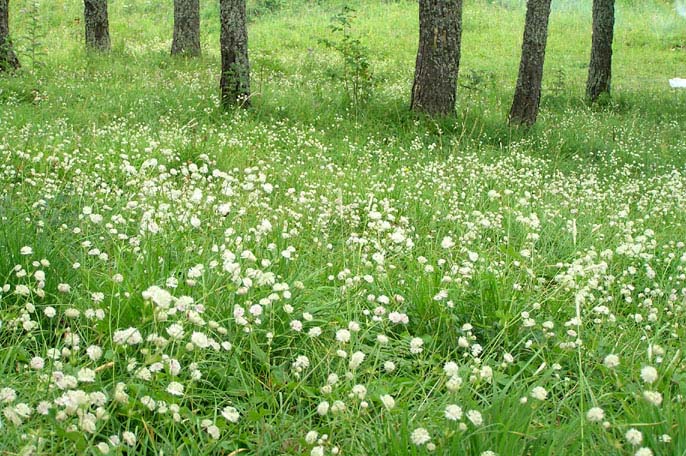 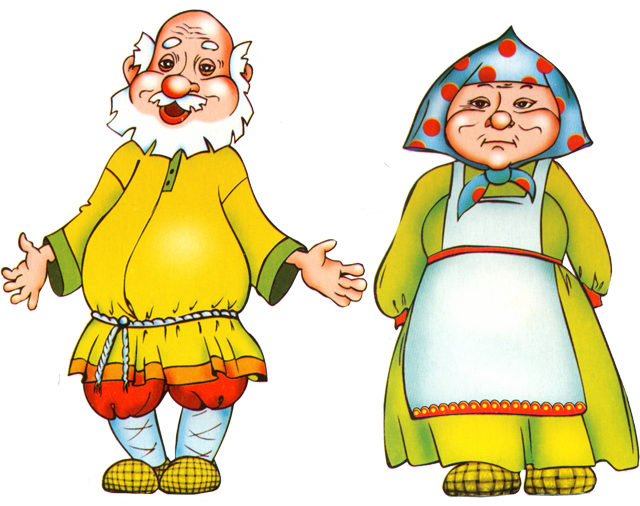 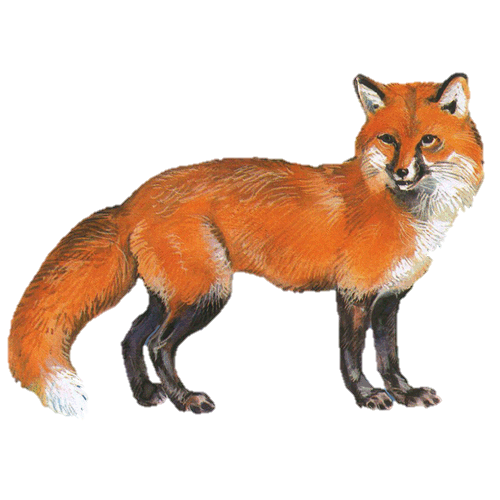 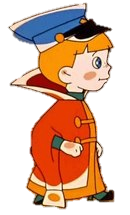 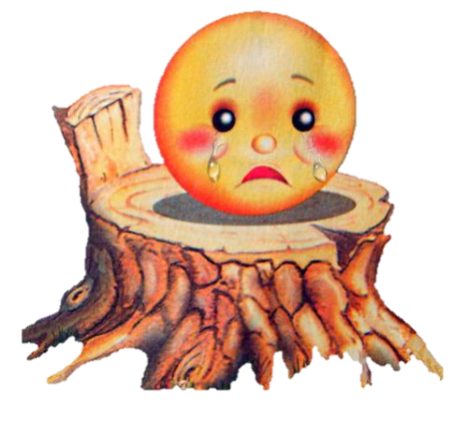 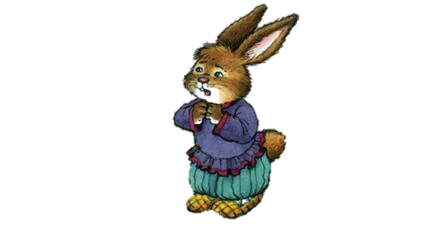 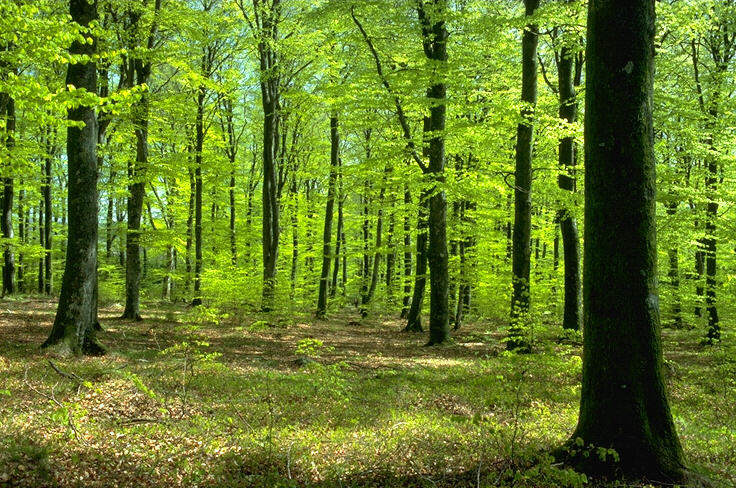 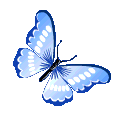 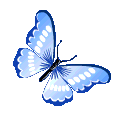 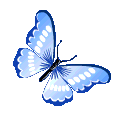 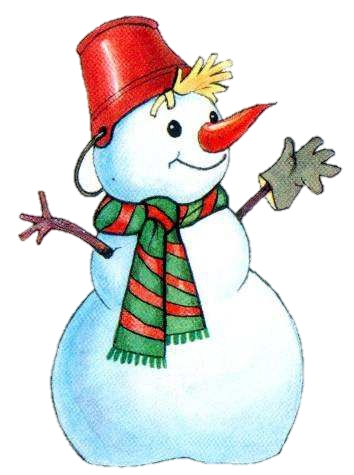 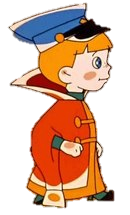 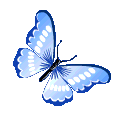 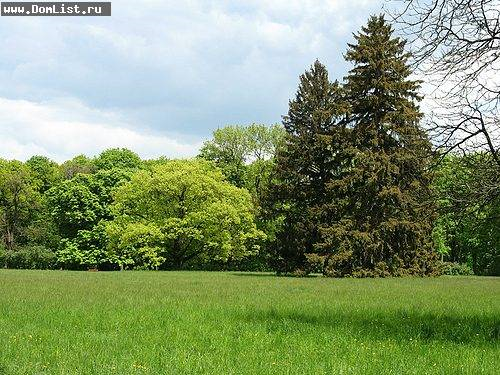 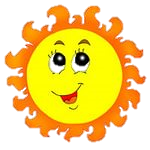 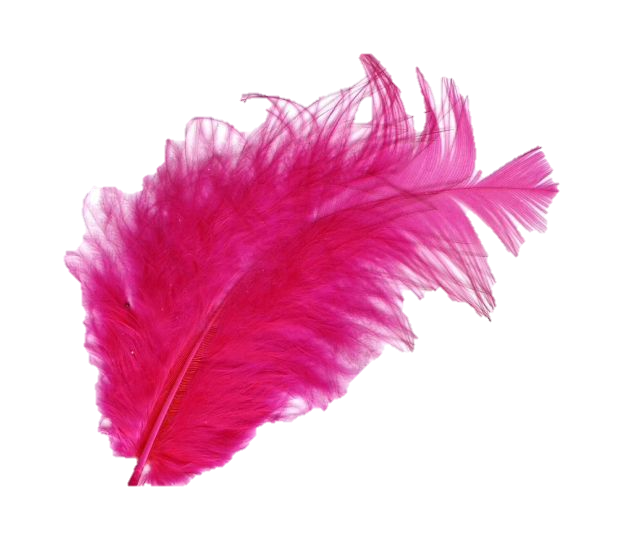 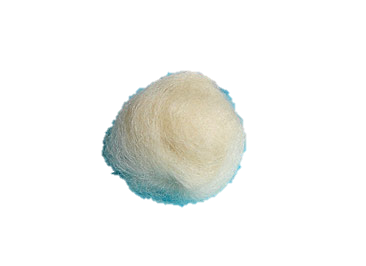 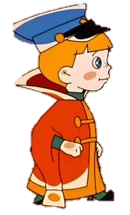 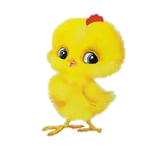